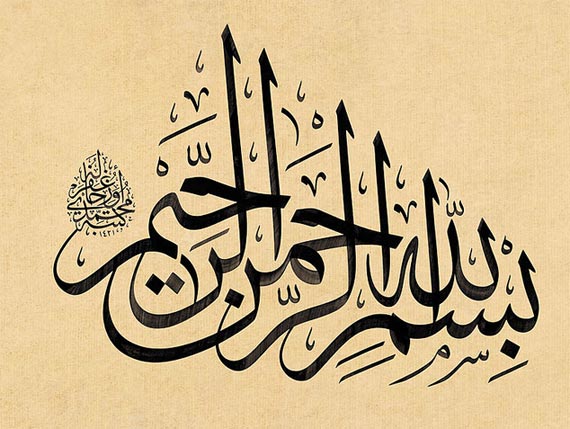 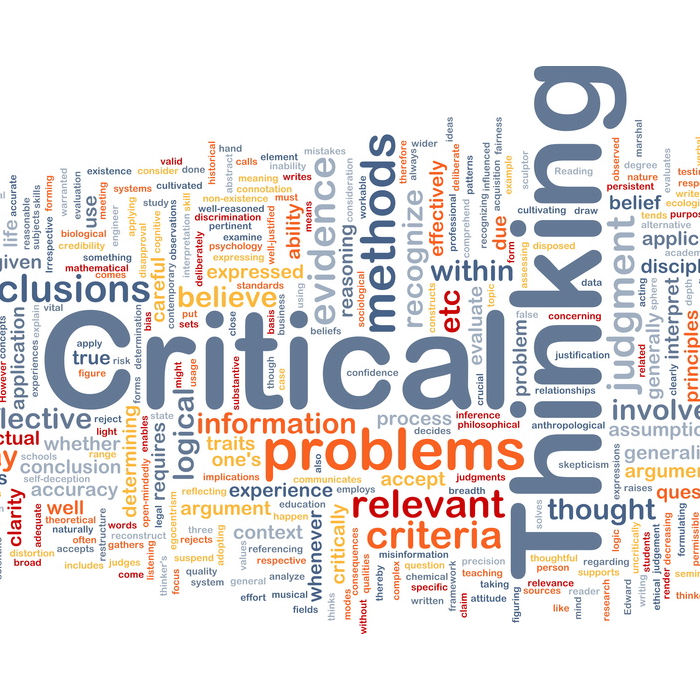 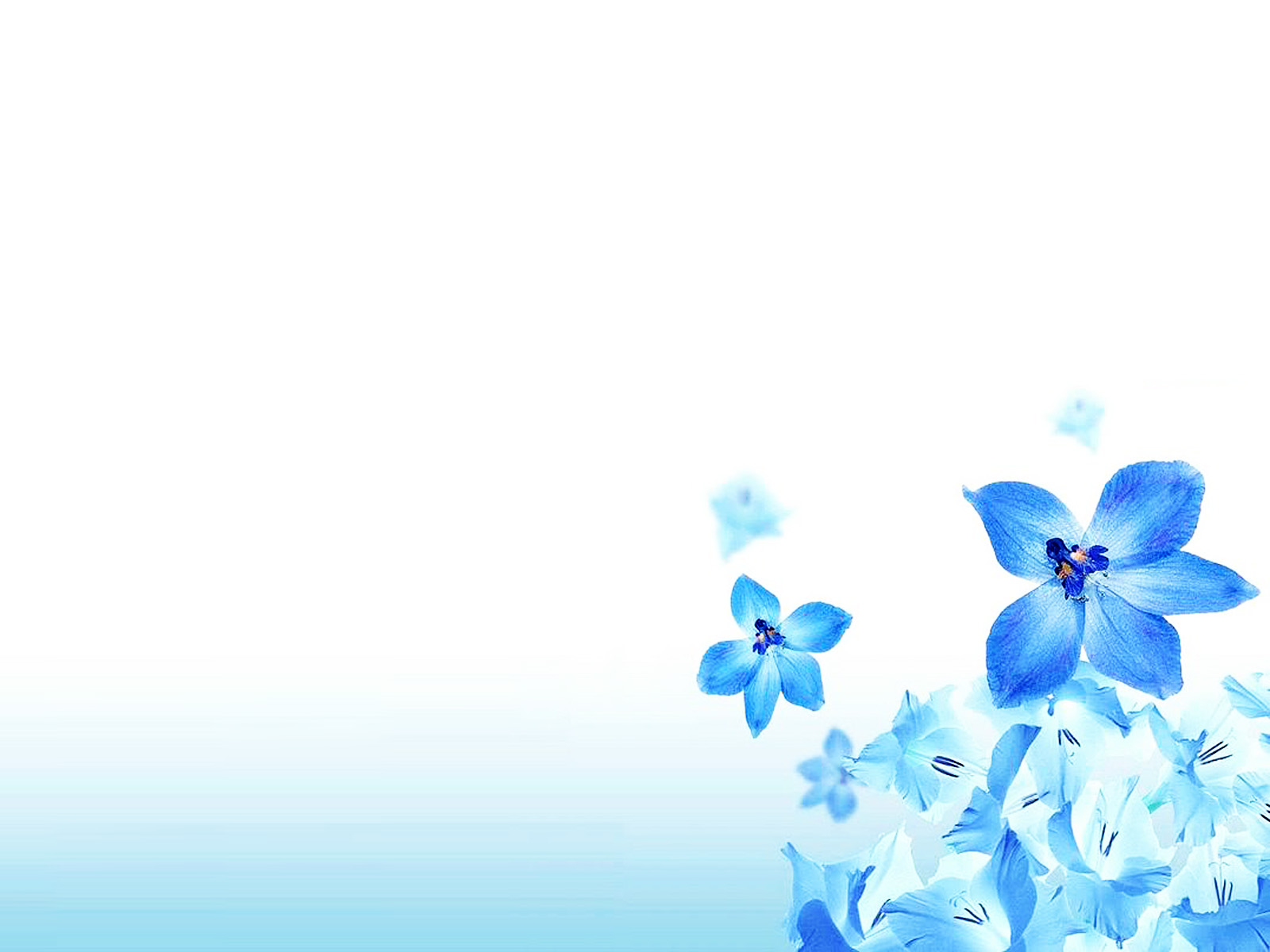 Group members:
Aman nasir       65
Arooj Fatima     81
Sana kainat        76
Sumayya mumtaz 119
Laraib shafqat     83
Hafsa naseer       118
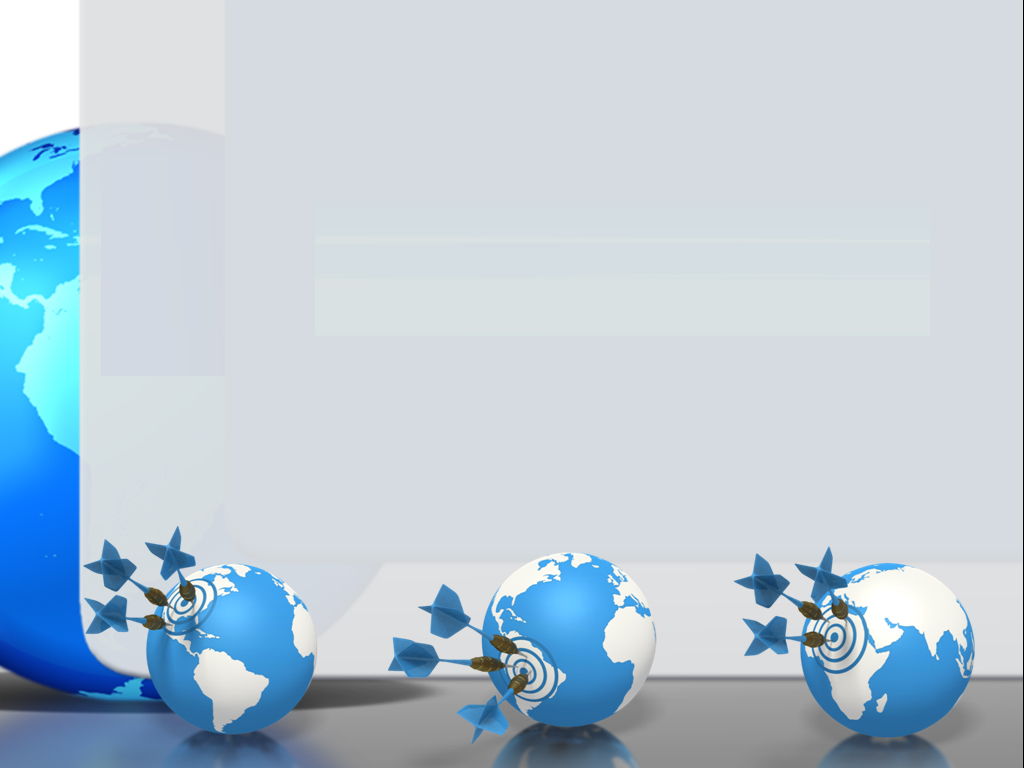 Outline:
Introduction
Steps
Example
Importance
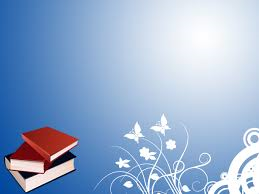 Definition
The process of actively and skillfully applying, analyzing, synthesizing, and evaluating information to reach an answer or conclusion.
Etymology of critical thinking
It is derived from two Greek words “kriticos” (discerning judgment) and “kriterion” (standards).
Combination
Critical thinking is the combination of several skills and habits such as:
 Curiosity
 Skepticism
 Humility 
 Creativity
 Emathy
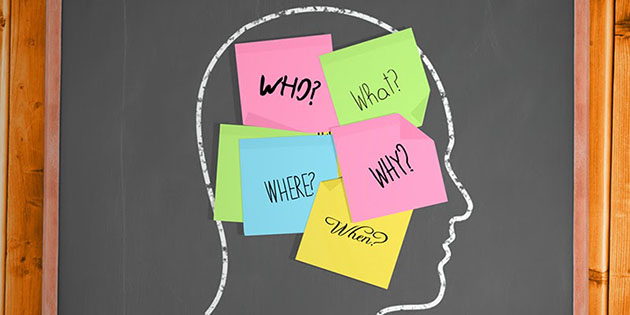 Curiosity
The desire for knowledge and understanding
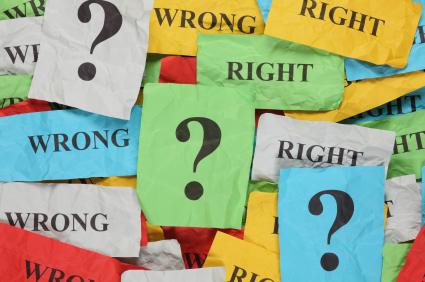 Skepticism:
  Demand evidence
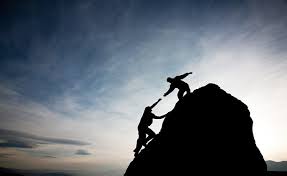 Humility
The recognition that your own understanding is limited.
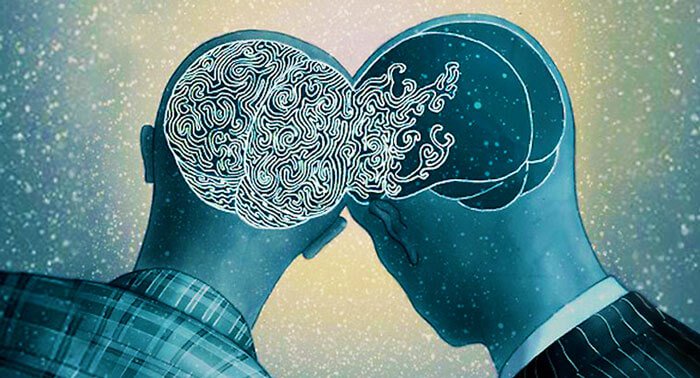 Empathy
it is the ability to see things from another person’s perspective.
History
The earliest documentation of critical thinking are the teachings of Socrates.

His method of questioning is now known as "Socratic Questioning" and is the best known critical thinking teaching strategy. 

In his mode of questioning, Socrates highlighted the need for thinking for clarity and logical consistency.
Socrates’ practice was followed by the critical thinking of Plato, Aristotle, and the Greek skeptics:
 “All of whom emphasized that things are often very different from what they appear to be and that only the trained mind is prepared to see through the way things look to us on the surface (delusive appearances) to the way they really are beneath the surface (the deeper realities of life)”
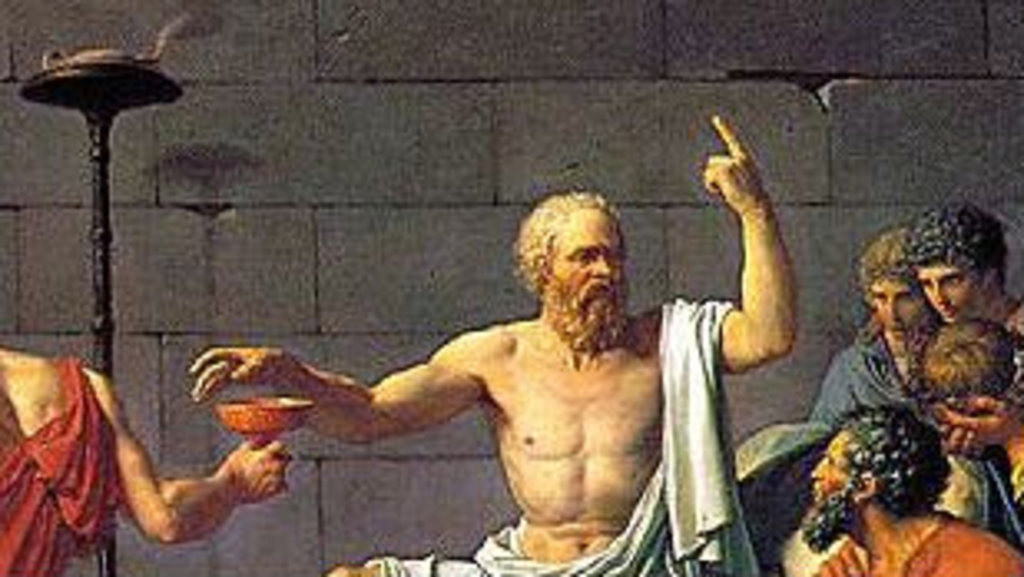 Rely on reasons other than emotions
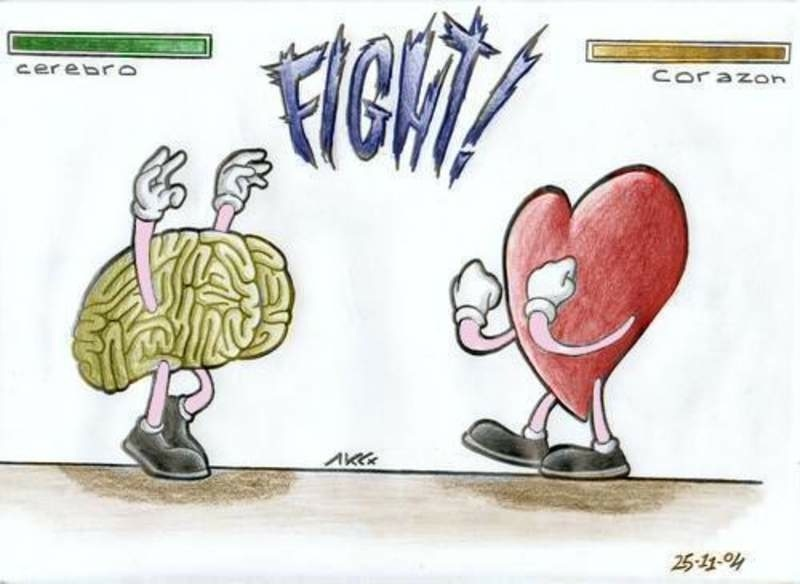 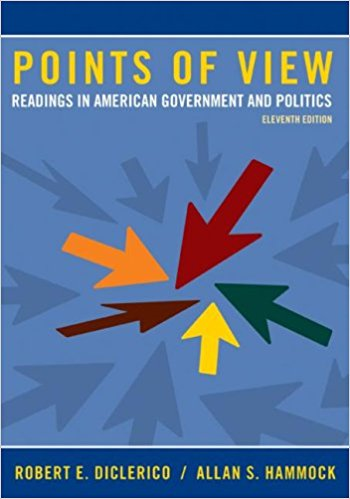 2.Evaluate a broad range of view points
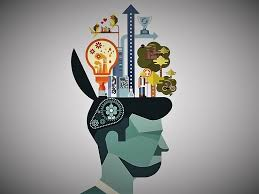 3.Accept new evidence, explanation and findings
4.Take your time in making any decision
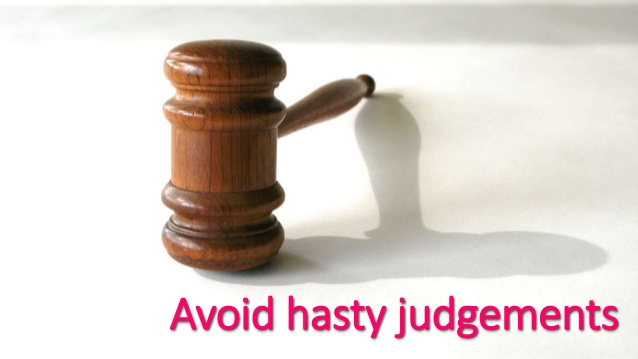 Steps of critical thinking
1. Identify the problem
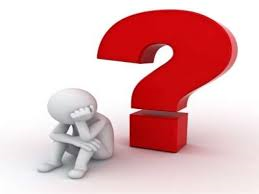 2. Analyze the problem
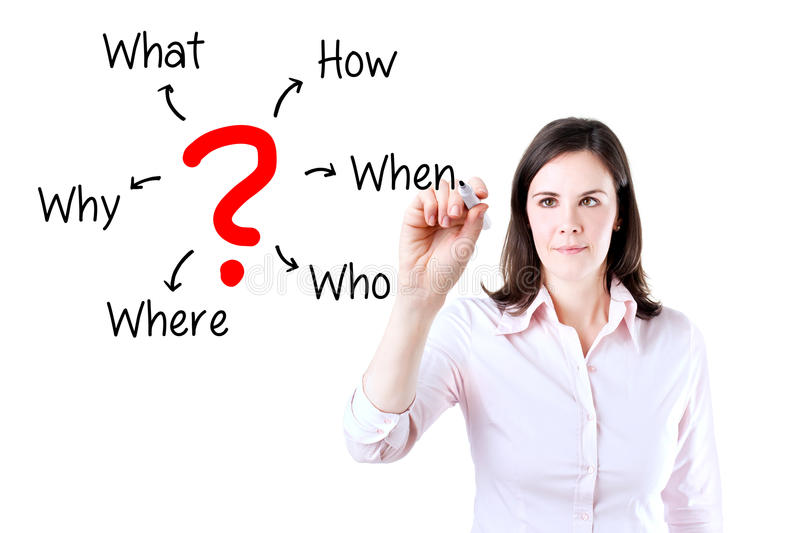 3. Come up with several possible solutions
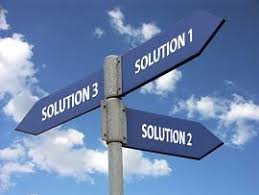 4. Decide which solutions fits the situation best
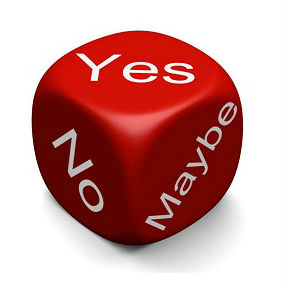 5. Take action
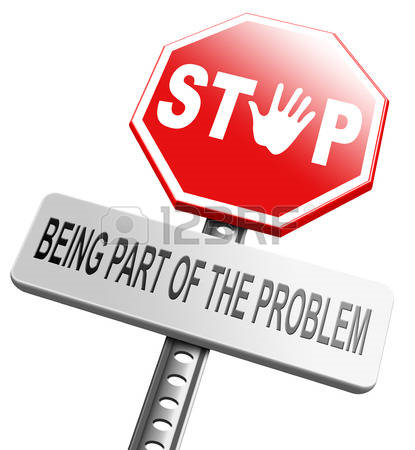 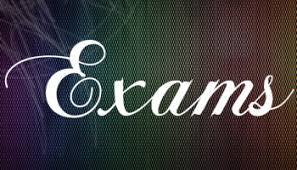 PURPOSE:
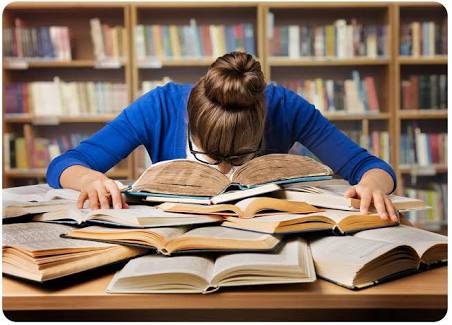 PROBLEM:
No preparation of
exams
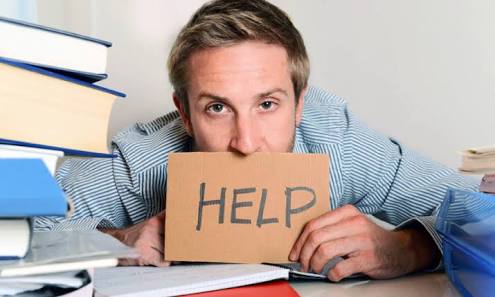 Possible solution
As to take help of friend
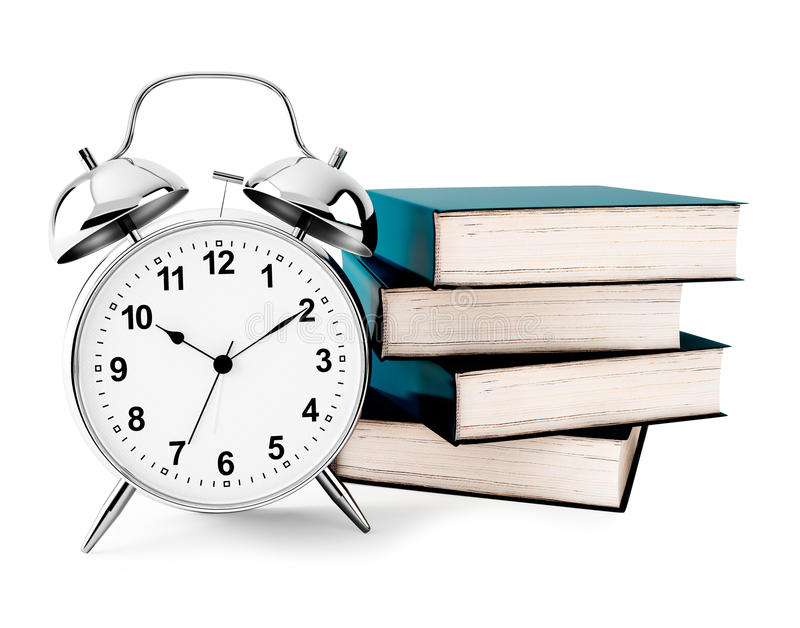 Time management:
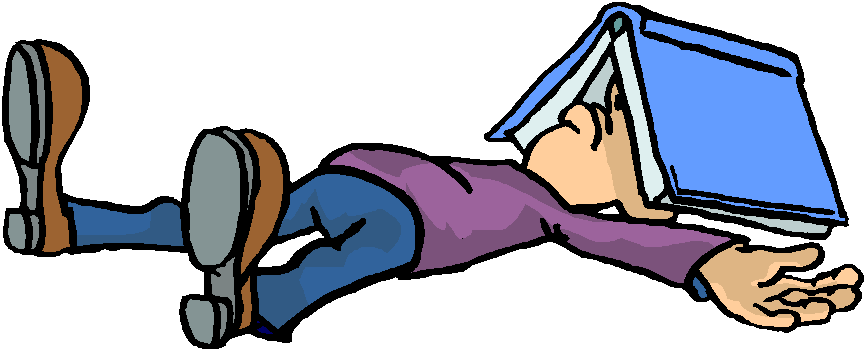 One night study
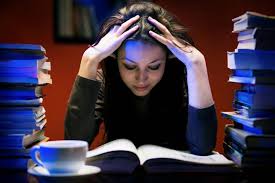 Don’t take stress
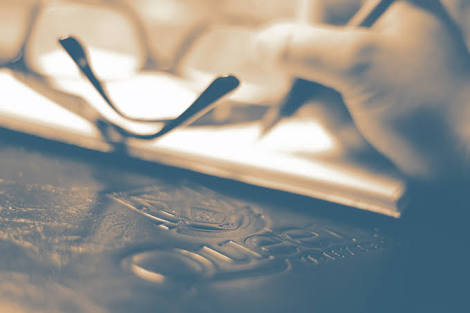 Selective study
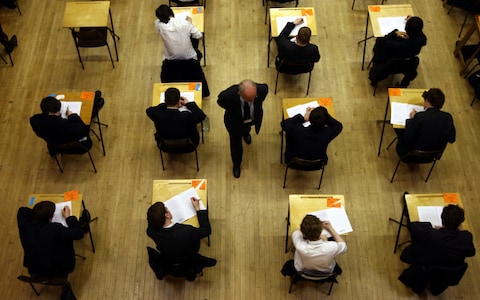 Sitting plan
Information:
Assumption:

My friend said that time is too short her own
Slybus is not complete yet.
Sitting plan is
not accomplished
due to strictness 
Of examiner.
Time is too short it can not be managed.
Selective study
has to be done.
Inferences:
I’ll do selective
Study.
Hypothesis:
Practical implementation of selective
Study has to be done.
Scientific hypothesis is that in which equipme-
nts, energy and time is required.
In critical hypothesis only thinking is required.
Consequences:
I am passed.
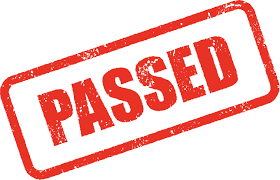 Importance of critical thinking
Critical thinking in language 
Enhance Language Skill.
Thinking Clearly And Systematically. 
Enhance Presentation Skill. 
Improve The Way Of Ideas Delivery.
CRITICAL THINKING
Critical thinking as creativity 
Role in evaluating new ideas .
Logical connection between ideas 
Generate new ideas. 
Selection and modifying new ideas.
Critical thinking
Communication 
Sending and receiving information. 
Face to face and oral communication. 
Planning. 
Organizing.
 leading. 
Controlling.
Critical thinking
Decision making 

Analyze the problem in detail.
Best idea selection. 
Role in making decision.
Draw conclusions.
Critical thinking
Critical thinking at university 
. Critical thinking is a cognitive skill.
Critical  thinking as evidence.
Critical thinking as arguments.
Improve the way of ideas delivery
DECISION MAKING
It's easy to let your emotions take over when making an important decision or arguing for your opinion.
 Especially if you are personally invested in it. However, "Why Critical Thinking?",
 A report from York University, asserts that critical thinking can help you effectively use emotional appeal, letting your feelings influence, but not control your reasoning..
IN JOBS
Many of the highest paying jobs require critical thinking skills

such as generating effective ideas and making important decisions.

Job interviewers often ask applicants questions that test their ability to think critically
SELF AWARENESS
critical thinker has the self-awareness.
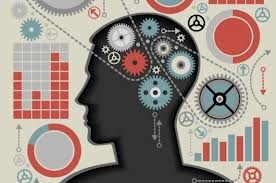 WORK SMARTER
Critical thinkers embody the phrase "work smarter, not harder..
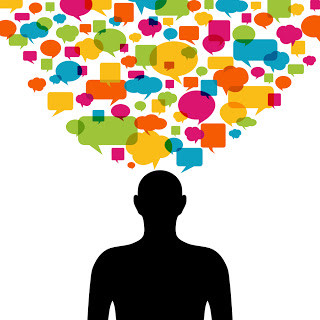 SKILSS
The critical thinker usually has the comprehensive skills to consider all possible options and solve a problem.
Rational critical thinkers are generally the voices of reason in times of mass hysteria or panic. As Franklin D. Roosevelt said, "We have nothing to fear but fear itself.
In the workplace..
to take on an amount of information
to sum information up
to pick out the theories and arguments
to be able to communicate and justify the point of view that you have taken.
Critical Thinking is crucial for self-reflection.
In order to live a meaningful life and to structure our lives accordingly, 
we need to justify and reflect on our values and decisions

 Critical thinking provides the tools for this process of self-evaluation.
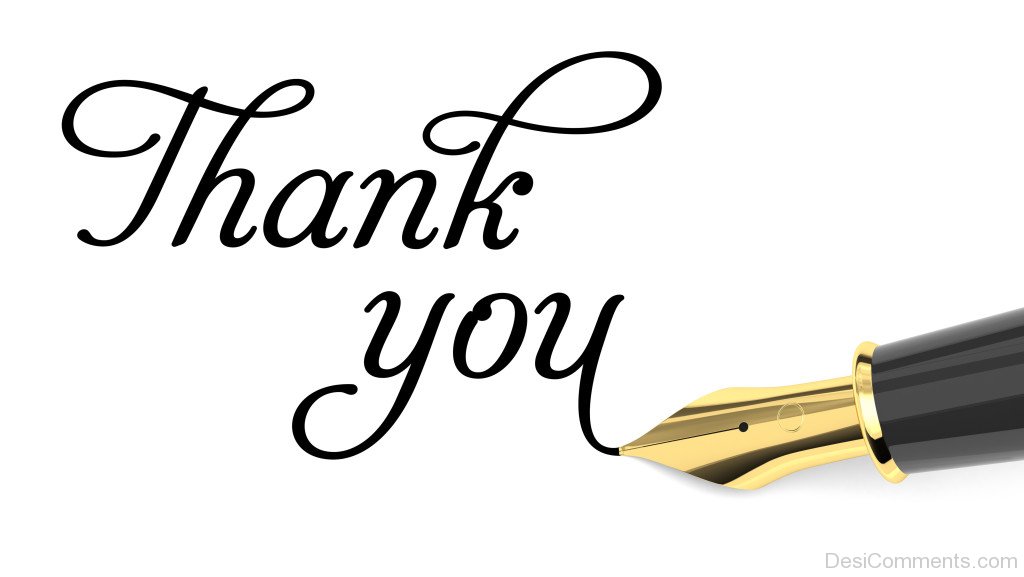